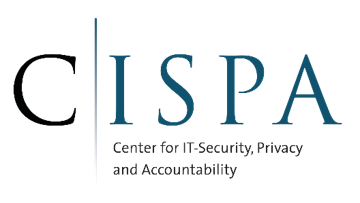 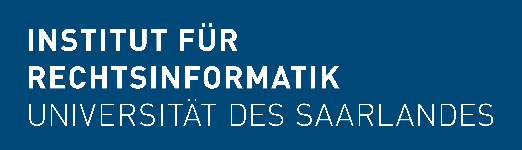 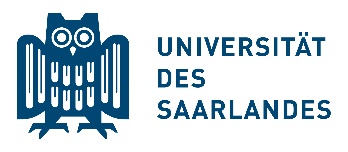 Mail vom Rechtsanwalt?Herausforderungen sicherer Mandantenkommunikation
Dominik Leibenger1
Stephan Ory2
Christoph Sorge1
Mandantenkommunikation
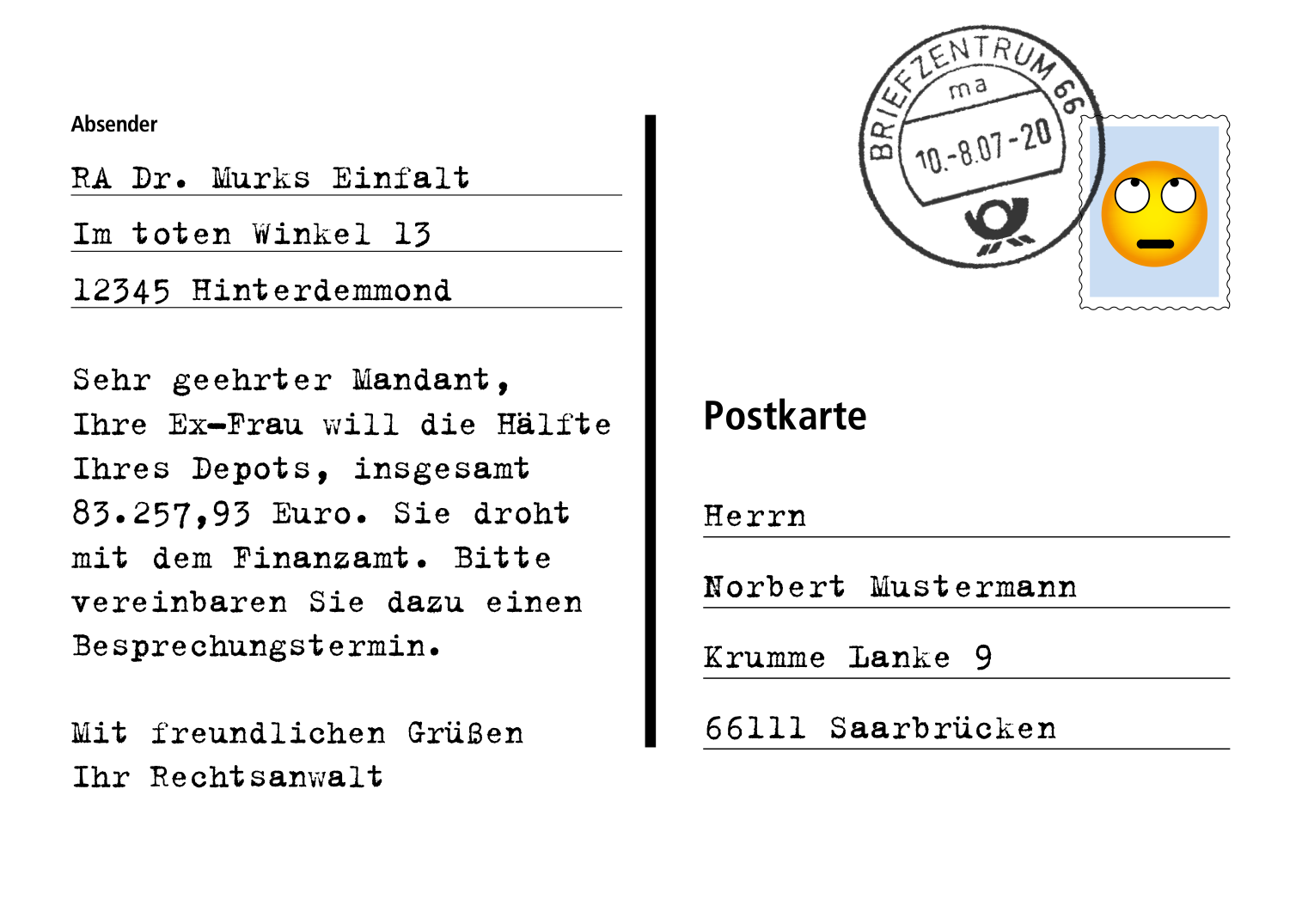 2
Mandantenkommunikation
Hintergrund
Rechtslage
Verschwiegenheitspflicht von Rechtsanwälten(§ 2 BORA, § 43 BRAO)
Offenbaren von Mandantengeheimnissen strafbar(§ 203 StGB)

Praxis
Wie einhalten?
3
Mandantenkommunikation
Kommunikationsmethoden
Gängige Praxis
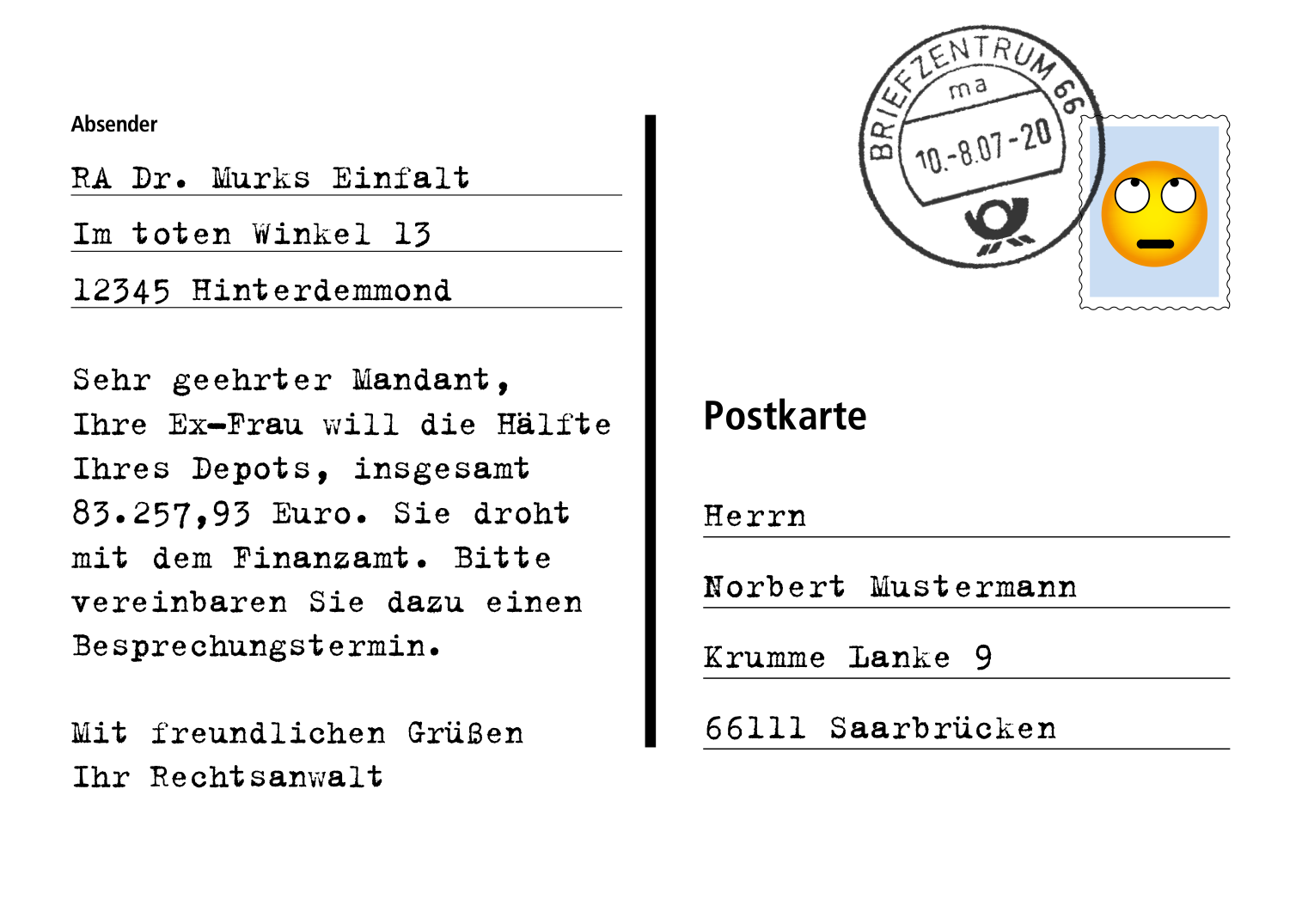 4
Mandantenkommunikation
Ziel
Anforderungen
Sicherheit
Serverbetreiber erfährt nichts über Mandanten und hält damit keine personenbezogenen Daten vor (ADV)
Nutzbarkeit / Akzeptanz
keine Installation, Kryptographie transparent
Funktionalität
keine Einschränkung von Arbeitsabläufen
5
Agenda
Inhalt
Mandantenkommunikation
Sicherheitsmodell
Konzept
Nutzer-Login
Vertrauliche Formulare
Schlüsselmanagement
Benachrichtigungen
Implementierung
Diskussion
6
Sicherheitsmodell
Anrede
Name
Sicherheitsmodell
E-Mail-Adresse
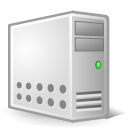 Primärer
Infrastruktur-betreiber
Passwort
honest but
curious
Anrede
Name
E-Mail-Adresse
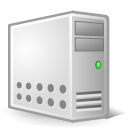 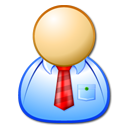 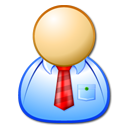 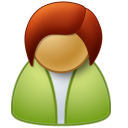 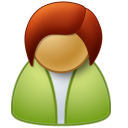 Sekundärer
Infrastruktur-betreiber
Kanzlei-
mitarbeiter
Passwort
Mandant
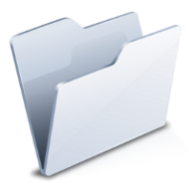 Kanzleimitarbeiter
Mandant
Aktenzeichen
Akte
Rubrum
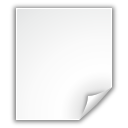 vertrauenswürdig
Name
Dokument /
Nachricht
Beschreibung
Inhalt
Beteiligte Parteien
Anfallende Daten
7
Konzept – klassisch
Funktionsweise einer Webplattform
URL: https://www.example.org
<!DOCTYPE html>
<html>
  <head>
    <title>Webplattform</title>
    <link rel="stylesheet" href="layout.css" />
  </head>
  <body>
    Hallo Frau Mustermandantin
    <script src="script.js"></script>
  </body>
</html>
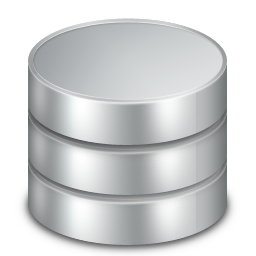 App
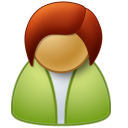 https://www.example.org/layout.css
https://www.example.org/script.js
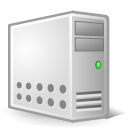 layout.css: body { color: red; }
script.js: document.write("etc. pp.");
Hallo Frau Mustermandantin etc. pp.
Browser
Server
8
Konzept
Überblick: vertrauliche Webplattform
URL: https://www.example.org
[...]  Hallo <span data-js-security-encrypted-content='l1HnH7CVusQ0vuyV30Icxx+NSPWs44k1qucU/zXsEJAu4IScTei77oWOzw=='>(verschlüsselt)</span>  [...]
<script src="security.js"></script>  [...]
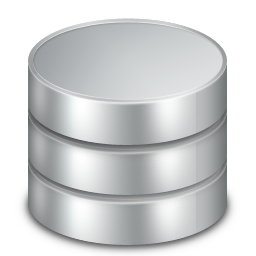 Security
App
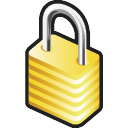 Ver- / Entschlüsselung (security.js)
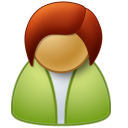 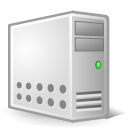 Hallo Frau Mustermandantin
Hallo (verschlüsselt)
Browser
Server
9
Konzept
Nutzer-Login – klassisch
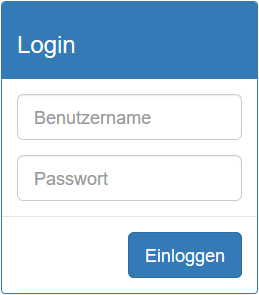 = ?
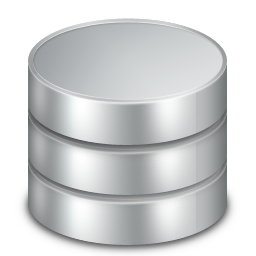 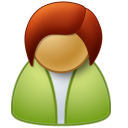 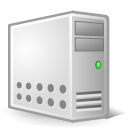 Pass
PBKDF2
Salt
Browser
Server
10
Konzept
Nutzer-Login – vertraulich
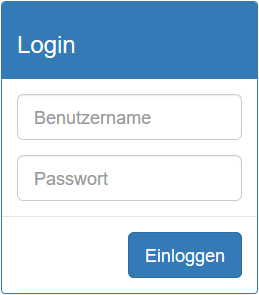 = ?
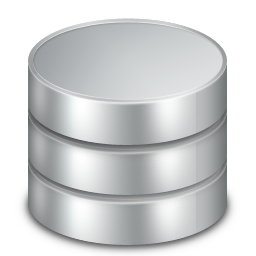 pseud. Benutzername
pseud. Passwort
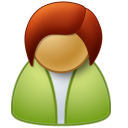 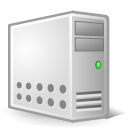 Pass
Pass
Pass
Pass
PBKDF2
PBKDF2
PBKDF2
PBKDF2
|| „secret“
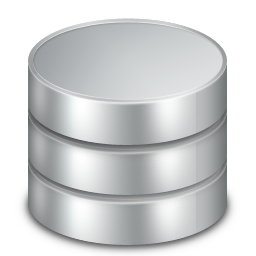 Salt
Salt
Salt
Salt
Zugriffsschlüssel
Local Storage
Browser
Server
11
Konzept
Formulare – klassisch
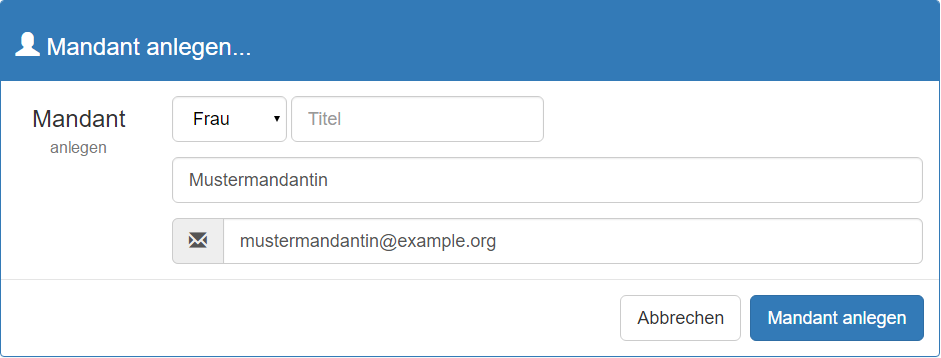 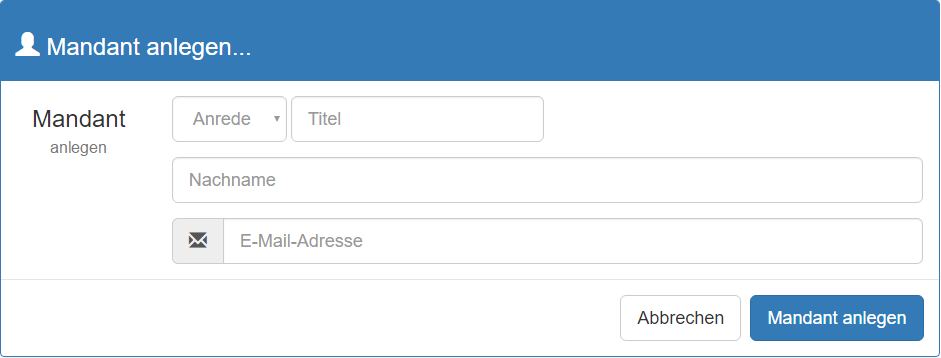 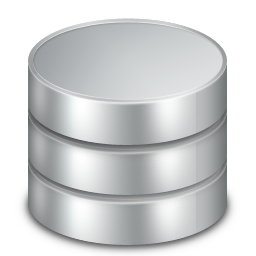 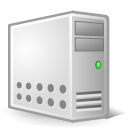 Browser
Server
12
Konzept
Formulare – vertraulich
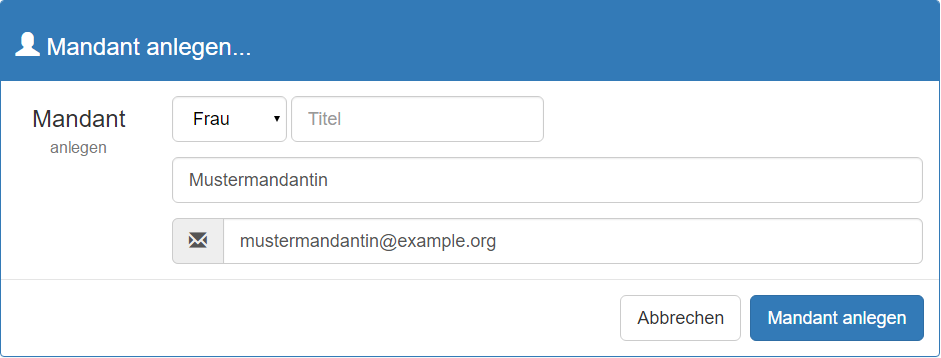 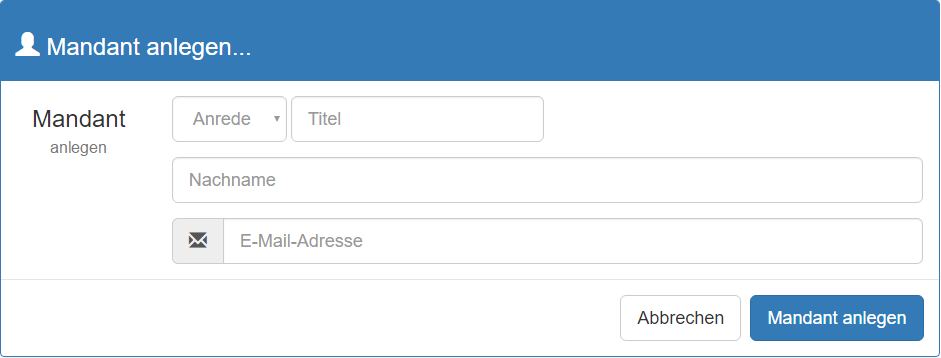 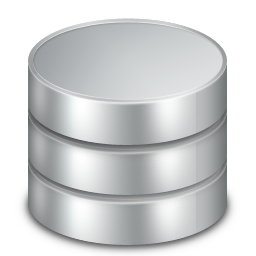 K (Objektschlüssel)
PRNG
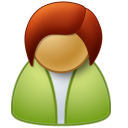 ENC (AES-GCM)
Zugriffsschlüssel
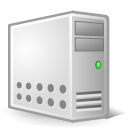 Geschlecht: ENCK(„w“)
Name: ENCK(„Mustermandantin“)
E-Mail: ENCK(„mustermandantin@example.org“)
Schlüssel: ENCZugriffsschlüssel(K)
Browser
Server
13
Konzept
Formulare – vertraulich
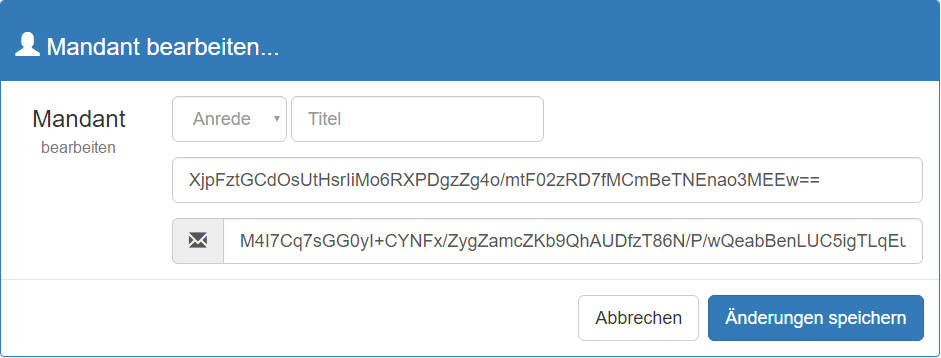 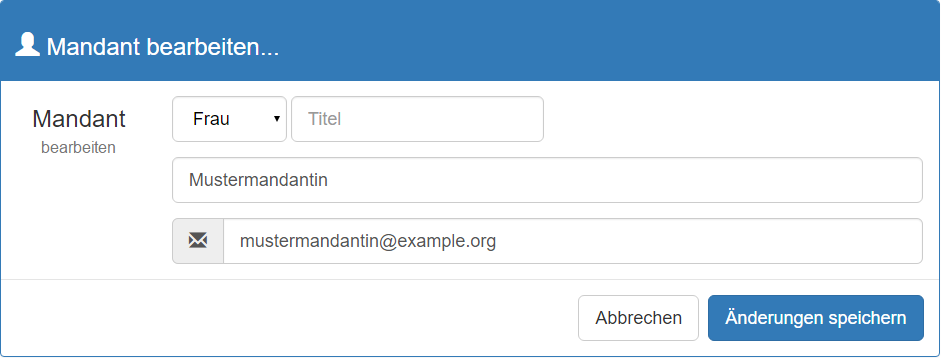 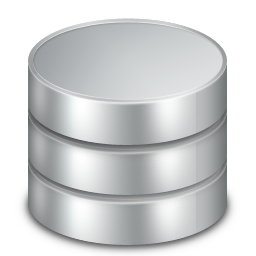 K (Objektschlüssel)
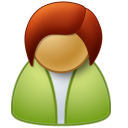 DEC (AES-GCM)
Zugriffsschlüssel
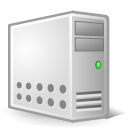 Geschlecht: ENCK(„w“)
Name: ENCK(„Mustermandantin“)
E-Mail: ENCK(„mustermandantin@example.org“)
Schlüssel: ENCZugriffsschlüssel(K)
Browser
Server
14
Konzept
Schlüsselmanagement
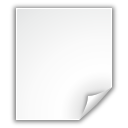 Zugriffs-
schlüssel
Akten-
schlüssel
Dokument-
schlüssel
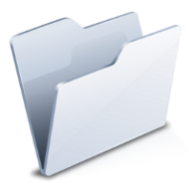 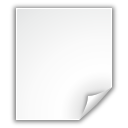 Dokument-
schlüssel
Nutzer-
schlüssel
Akten-
schlüssel
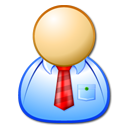 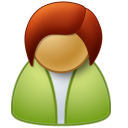 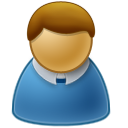 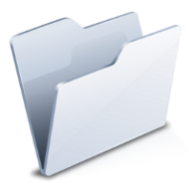 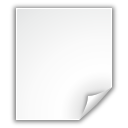 Dokument-
schlüssel
Kanzlei-
mitarbeiter
Mandant
Mandant
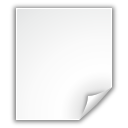 Dokument-
schlüssel
Zugriffs-
schlüssel
Zugriffs-
schlüssel
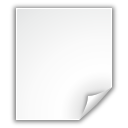 Dokument-
schlüssel
Nutzer-
schlüssel
Nutzer-
schlüssel
15
Konzept
Benachrichtigungen – klassisch
Mailserver
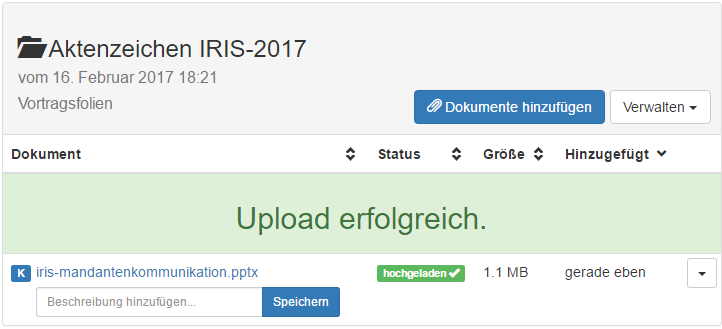 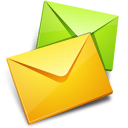 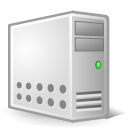 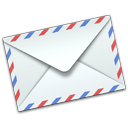 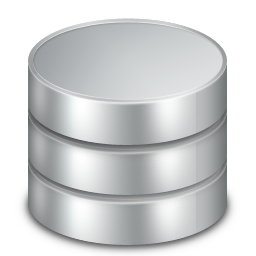 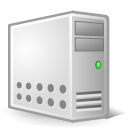 Browser
Server
16
Konzept
Benachrichtigungen – vertraulich
Mailserver
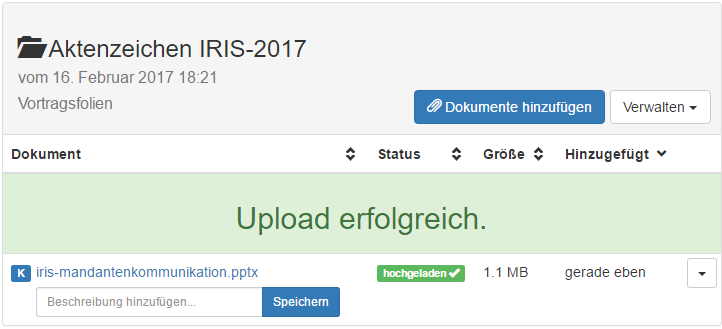 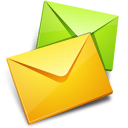 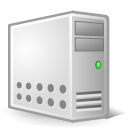 keine vertraulichen
Daten
?
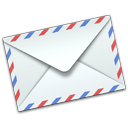 vertrauliche Daten
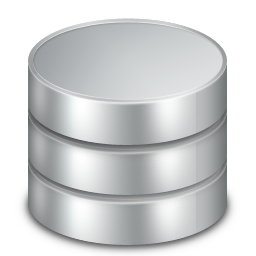 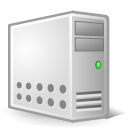 Browser
Server
17
Konzept
Benachrichtigungen – vertraulich
Mailserver
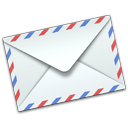 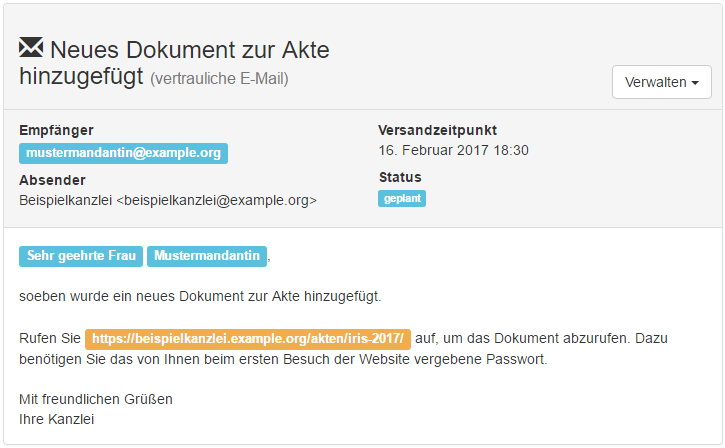 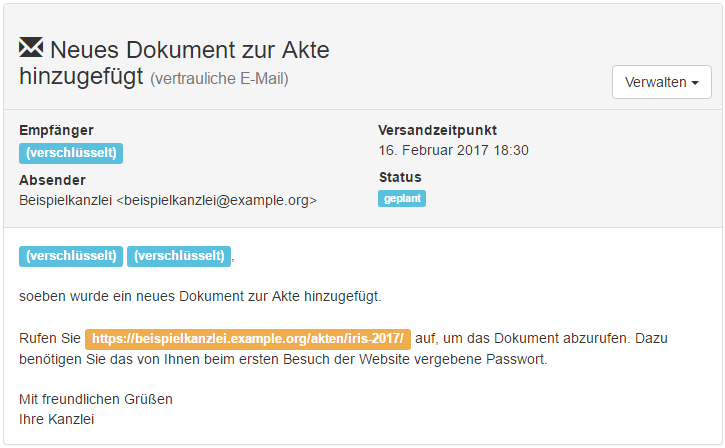 K
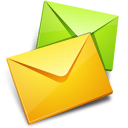 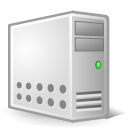 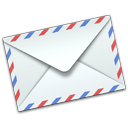 ?
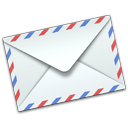 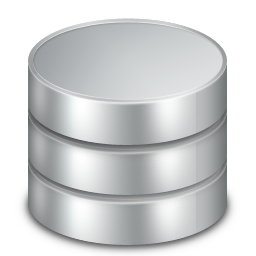 Geschlecht: ENCK(„w“)
K (E-Mail-Schlüssel)
PRNG
Name: ENCK(„Mustermandantin“)
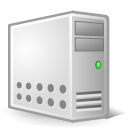 E-Mail: ENCK(„mustermandantin@example.org“)
ENC (AES-GCM)
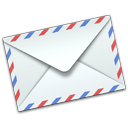 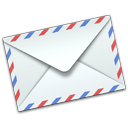 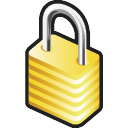 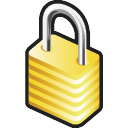 Browser
Server
18
Software
Implementierung
Erweiterung für Webanwendungs-Framework Django (Python)
JavaScript-Kryptographie unterstützt durch forge
kryptographisch sichere Zufallszahlen auch auf älteren Browsern
lauffähig auf allen modernen Browsern
Chrome, Firefox, IE / Edge, Android
Safari / iOS mit Einschränkungen
Schlüsselgenerierung
Dokumentschlüssel durch hochladenden Nutzer
alle anderen Schlüssel durch vertrauenswürdige Kanzlei

derzeit: primärer / sekundärer Infrastrukturbetreiber zusammengefasst
19
Konklusionen
Diskussion
Sicherheitsmodell erfüllt
sichere Kommunikation zwischen Anwalt / Mandant möglich
Outsourcing an Cloud-Dienst rechtlich möglich
durch Kryptographie auch Immunität gegenüber Datendiebstahl(passiver Angreifer)
Verschleierung von Mandatsverhältnissen optional
E-Mail-Benachrichtigungen möglich
Einschränkungen
Skalierbarkeit (derzeit max. 5000 Akten / Mandanten)
Sicherheit
„honest but curious“ starke Annahme, Browserkryptographie suboptimal
mögliche Lösung: installierbare Software als Ergänzung
20
Diskussion
Fragen?

Live-Demo?
21
Bildquellen / Lizenzen
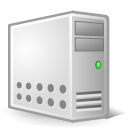 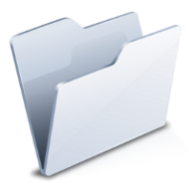 http://findicons.com/icon/185522/network_server
Autor: Silvestre Herrera
Lizenz: GNU/GPL
https://www.gnu.org/licenses/gpl.html
http://findicons.com/icon/51302/open_folder
Autor: Harwen
Lizenz: gemeinfrei, nicht kommerziell
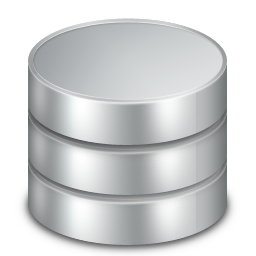 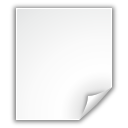 http://findicons.com/icon/237875/document
Autor: Oxygen Team
Lizenz: GNU/GPL
https://www.gnu.org/licenses/gpl.html
http://findicons.com/icon/86771/database_3
Autor: gakuseiSean
Lizenz: gemeinfrei, nicht kommerziell
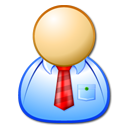 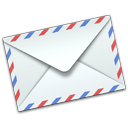 http://findicons.com/icon/226890/personal
Autor: David Vignoni
Lizenz: GNU/GPL
https://www.gnu.org/licenses/gpl.html
http://findicons.com/icon/22141/pre_mail
Autor: Sebastiaan de With
Lizenz: gemeinfrei, nicht kommerziell
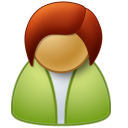 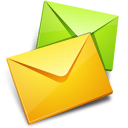 http://findicons.com/icon/64633/user_female
Autor: Asher
Lizenz: Creative Commons Attribution (by)
http://findicons.com/icon/51327/e_mail
Autor: Harwen
Lizenz: gemeinfrei, nicht kommerziell
http://findicons.com/icon/64627/user_male
Autor: Asher
Lizenz: Creative Commons Attribution (by)
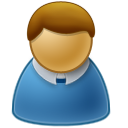 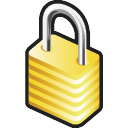 http://icones.pro/en/beos-lock-png-image.html
Autor: Matthew McClintock
Lizenz: Design Science License
https://www.gnu.org/licenses/dsl.html
22